Escuela Normal de Educación Preescolar
Licenciatura en Educación Preescolar
Ciclo Escolar 2020-2021
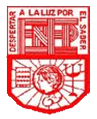 Final Project.
Teacher: Brenda Bollain Y Goytia de la peña. 
COURSE: Ingles..
Student: Guadalupe Lizbeth Horta Almaguer

  number list : # 12


Saltillo Coahuila.                                                                                                                        15/06/21
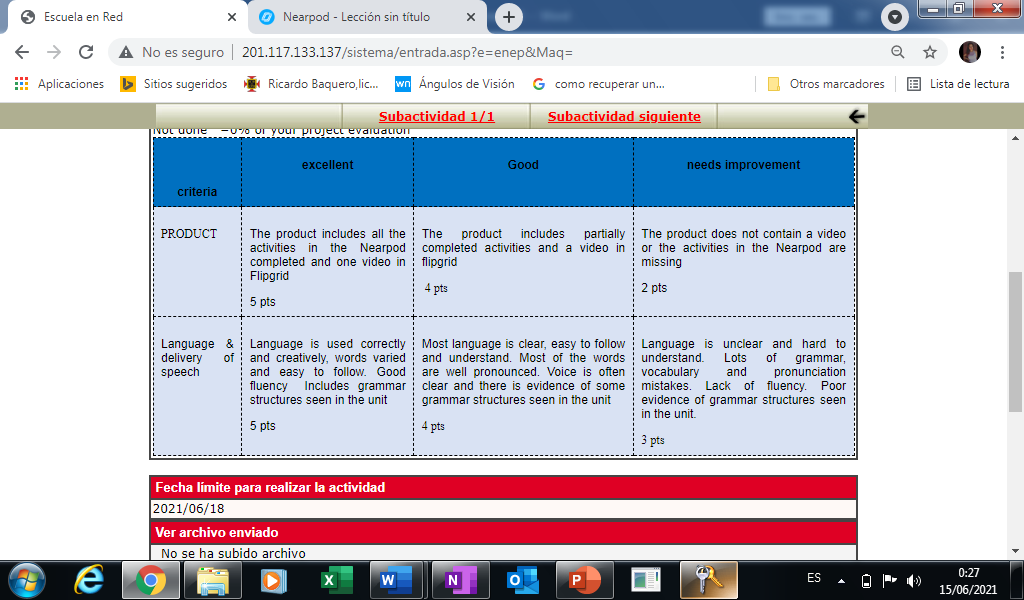 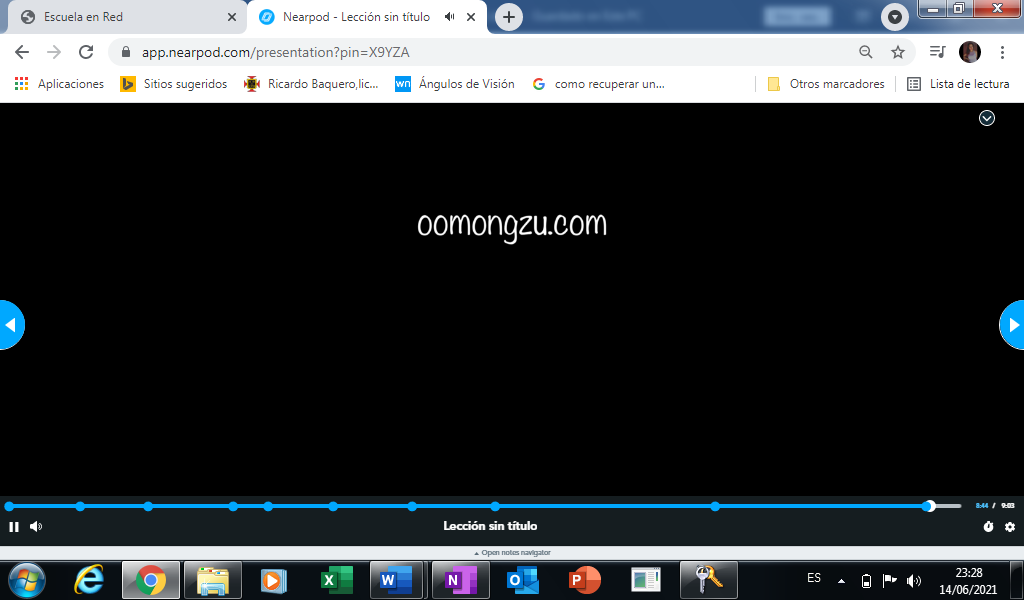 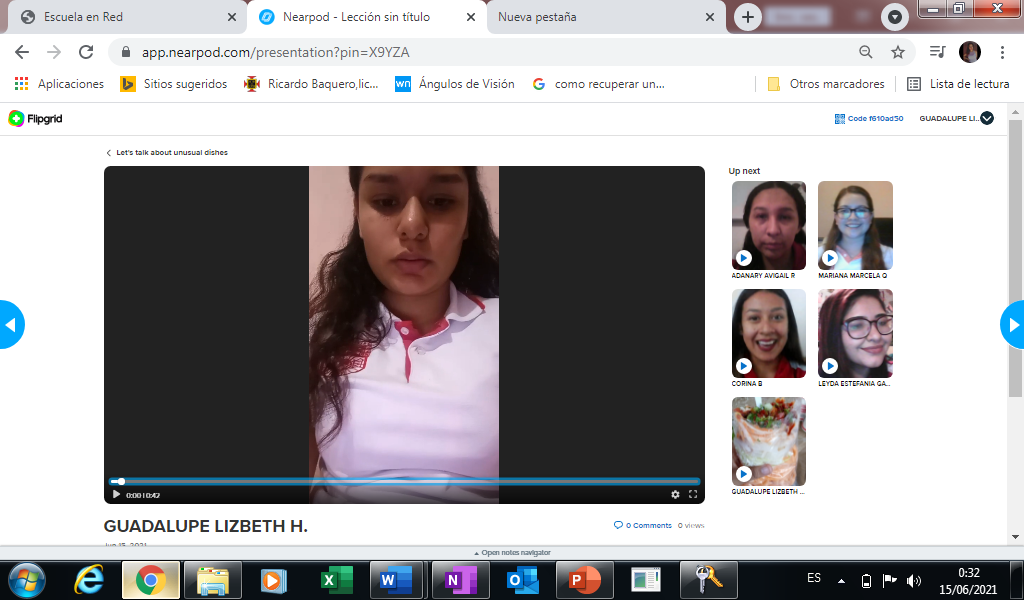